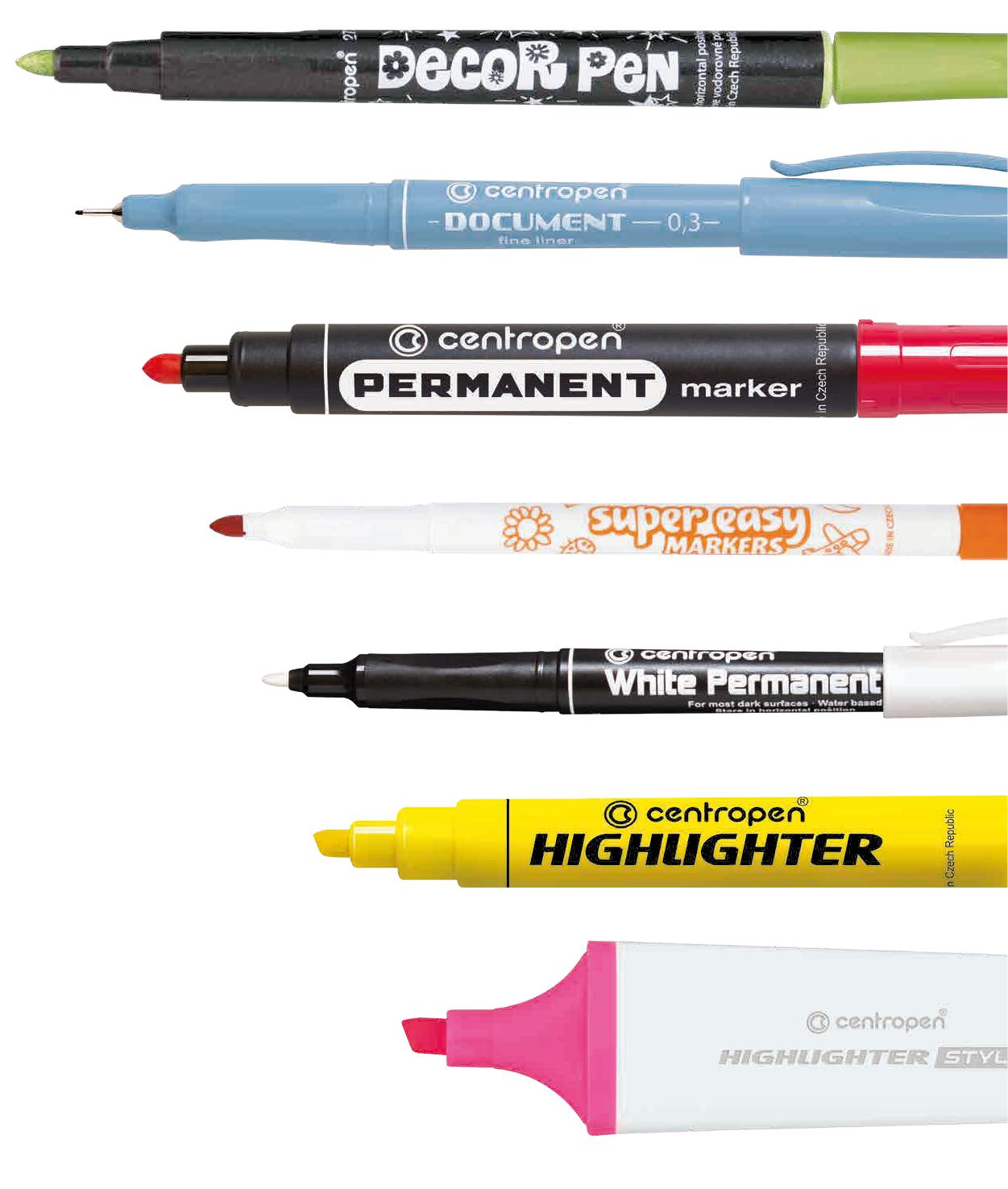 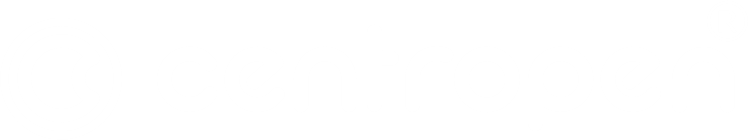 Один з європейських лідерів у виробництві маркерів та фломастерів
CENTROPEN 
один з європейських лідерів у виробництві маркерів та фломастерів
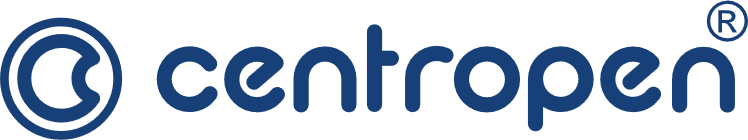 1 100 000 +
маркерів та фломастерів виготовляться щодня
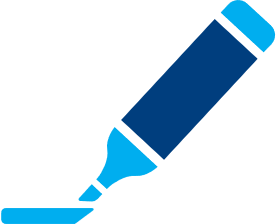 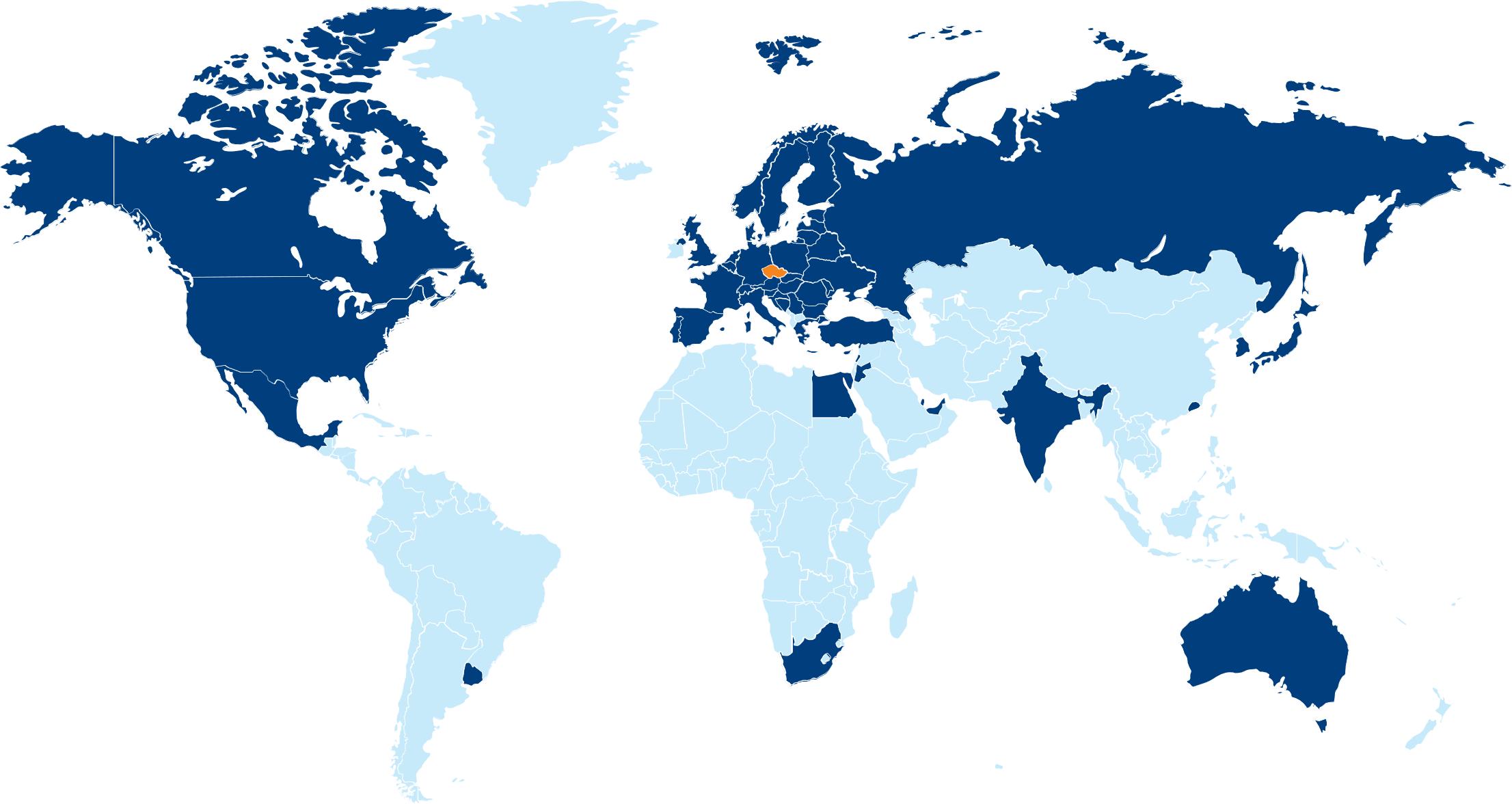 80+
років досвіду виробництва з 1940 року
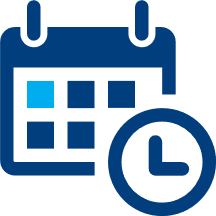 50+
країн поставляється продукція Centropen
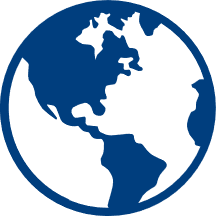 380+
працівників
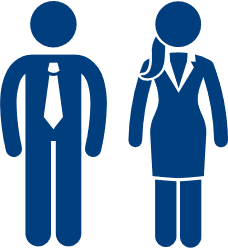 CENTROPEN - європейська торгова марка
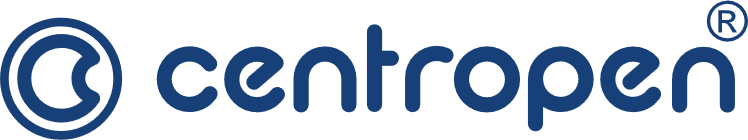 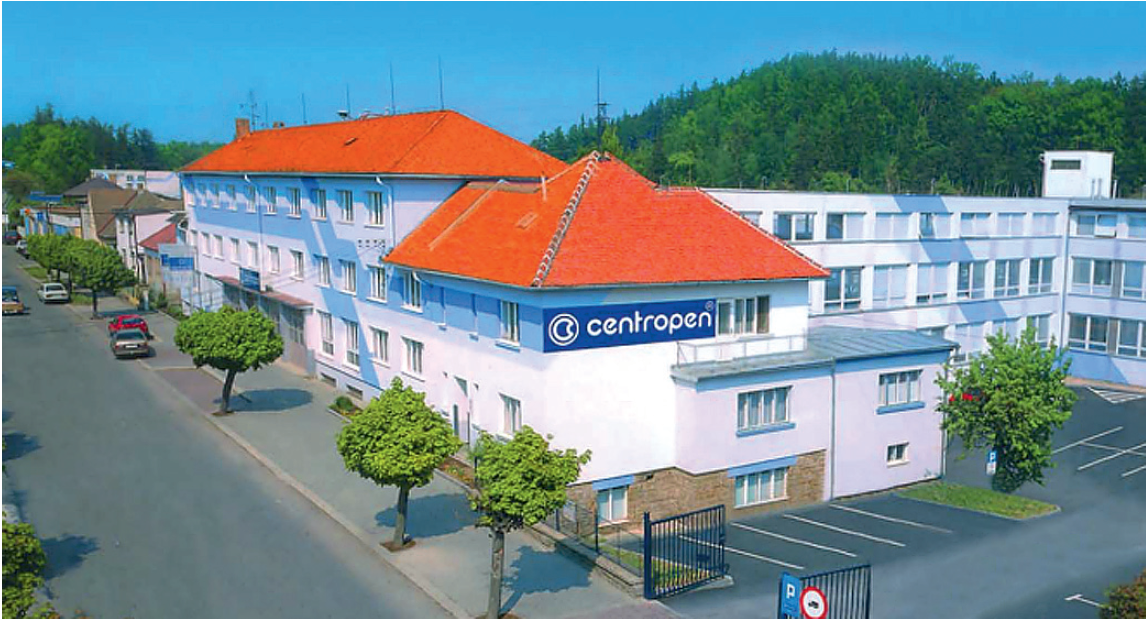 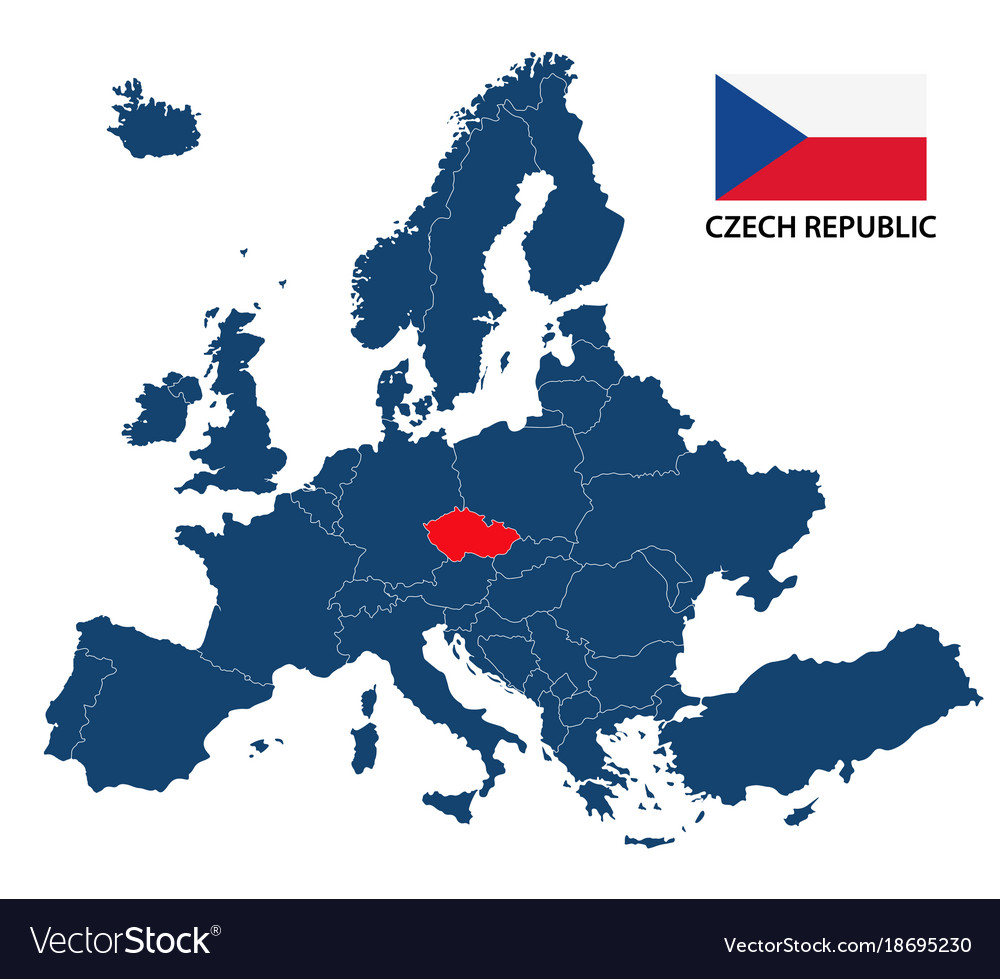 Виробництво знаходиться в місті Дачіце (Чехія)
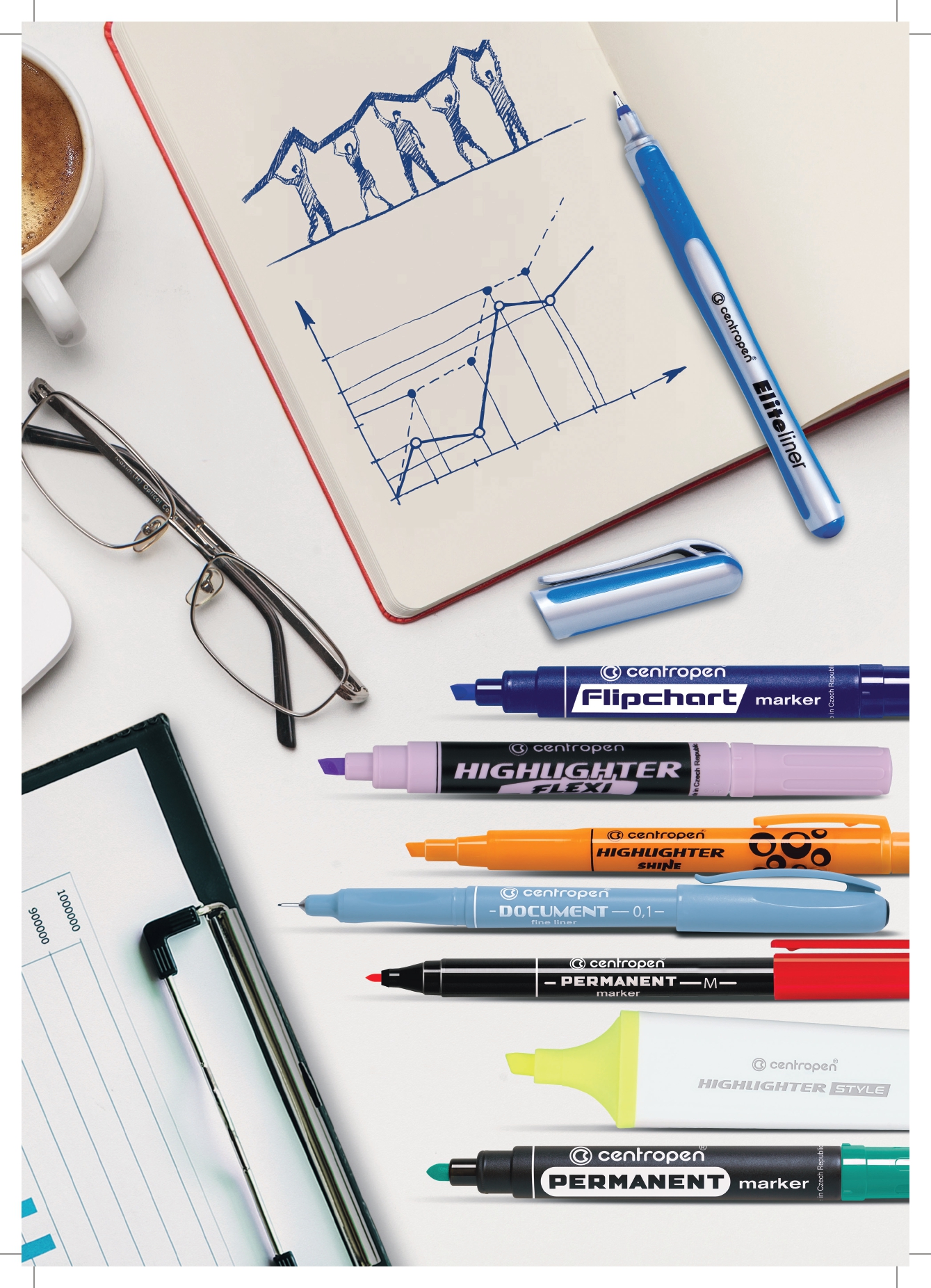 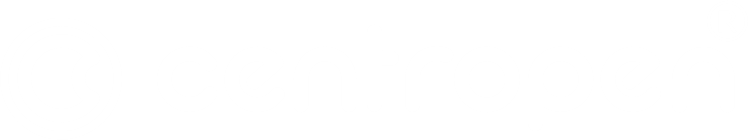 Маркери №1 в Україні
CENTROPEN 
представляє найбільший асортимент маркерів в Україні – 26 видів (128 SKU)
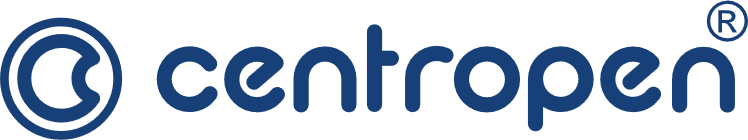 2536 Маркер Permanent
8510 Маркер Permanent Dry Safe
8586 Маркер White Permanent
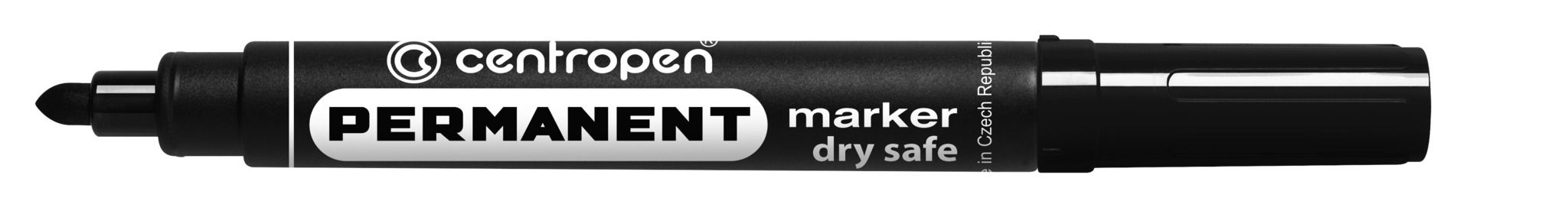 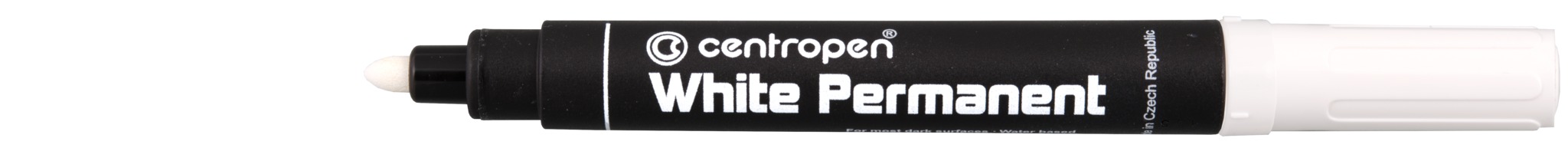 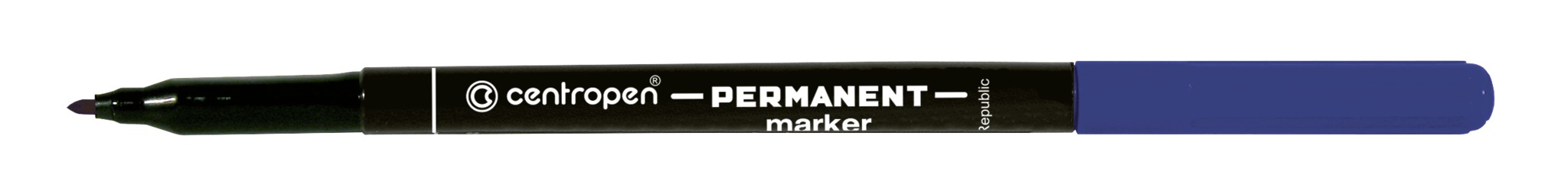 2846 Маркер Permanent
2636 F OHP Маркер Permanent
4616 Маркер CD/DVD/BD-Liner ergoline
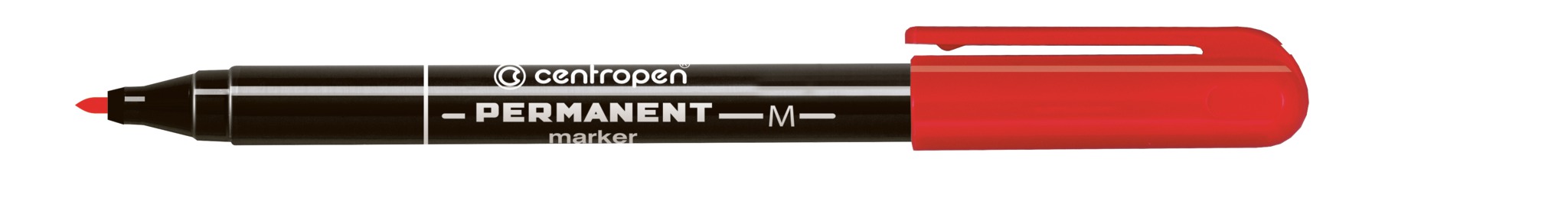 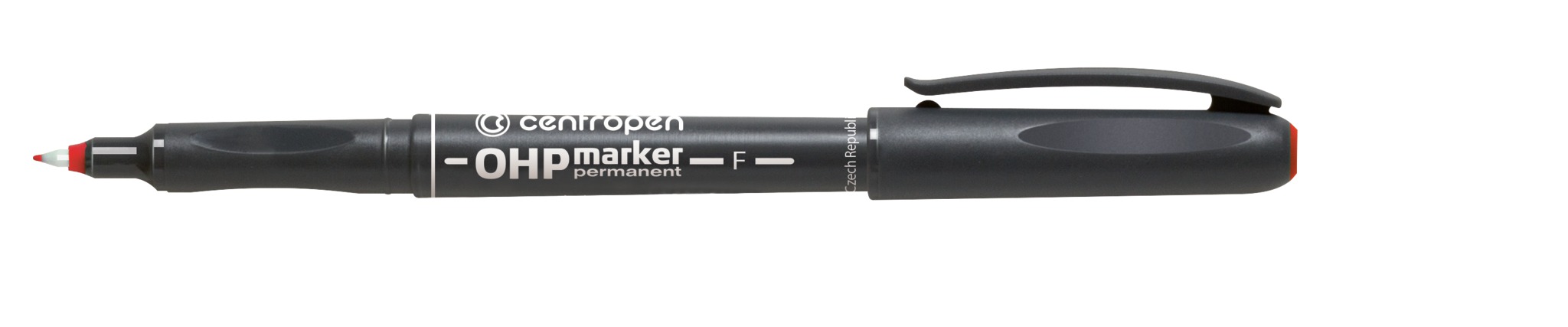 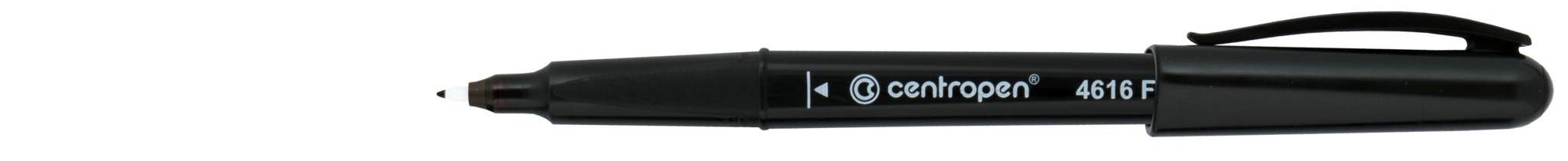 2836 Маркер Permanent
2634 S OHP Маркер Permanent
4606 Маркер CD/DVD/BD-Pen ergoline
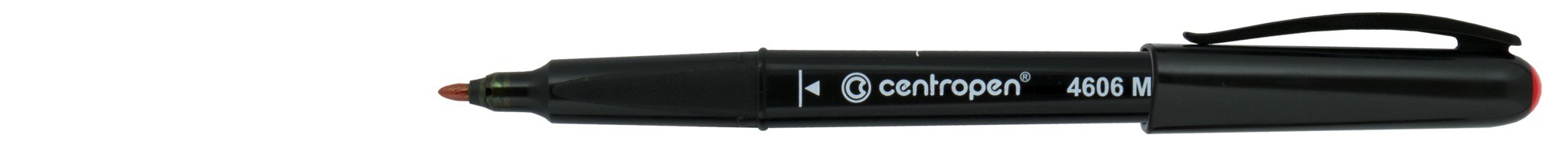 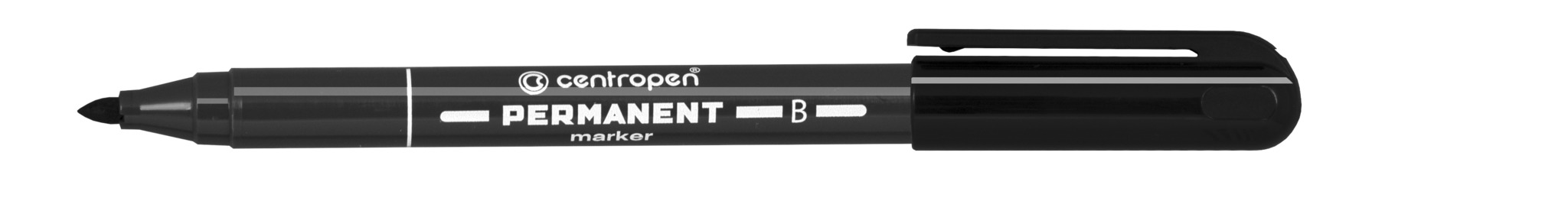 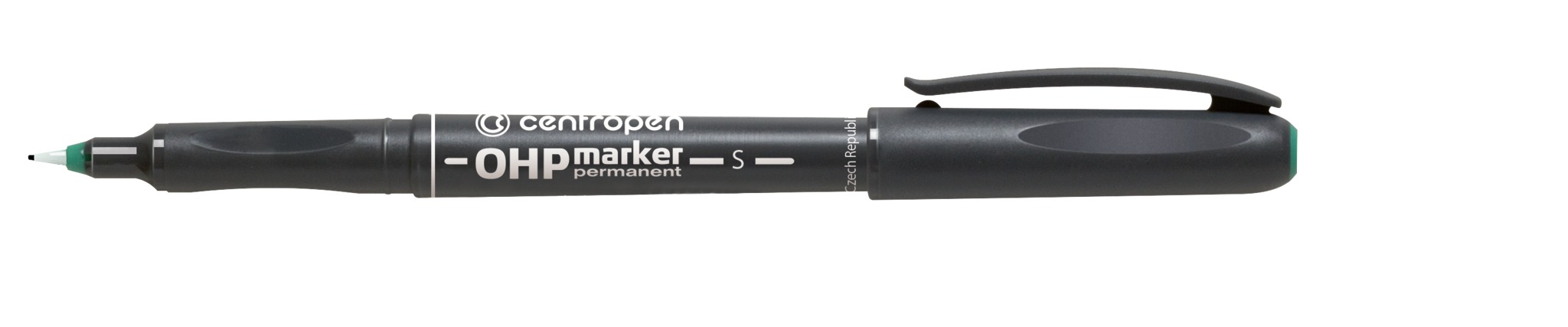 8566 Маркер Permanent
2896 Маркер Permanent Creative
8852 Маркер Fax
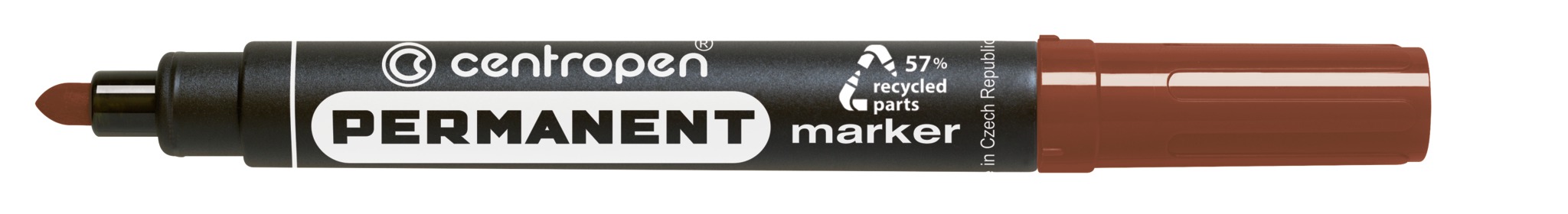 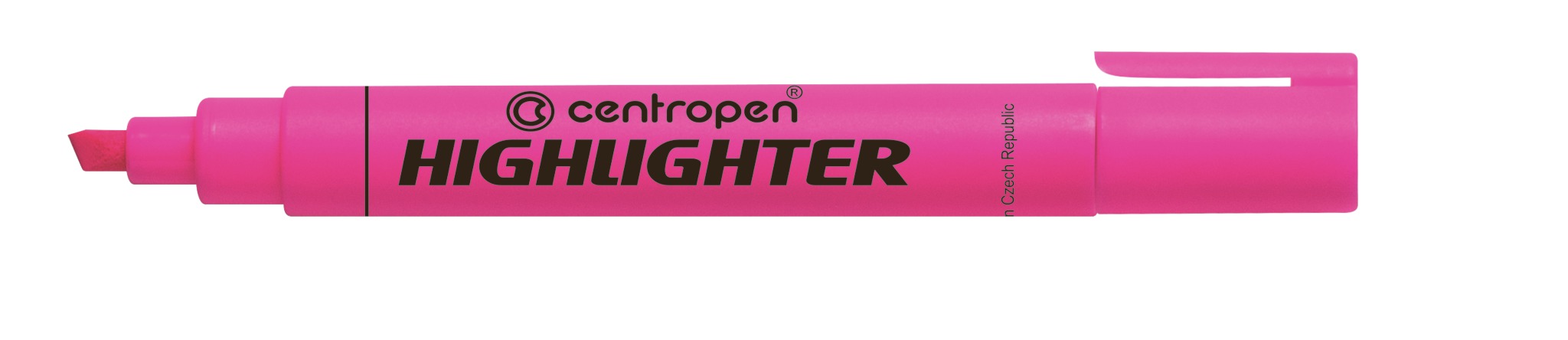 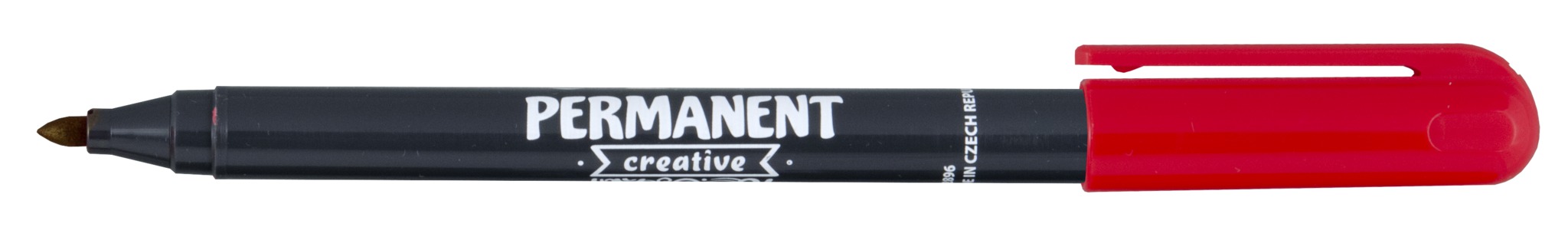 8576 Маркер Permanent
2686 Маркер White Permanent
8542 Маркер FLEXI SOFT
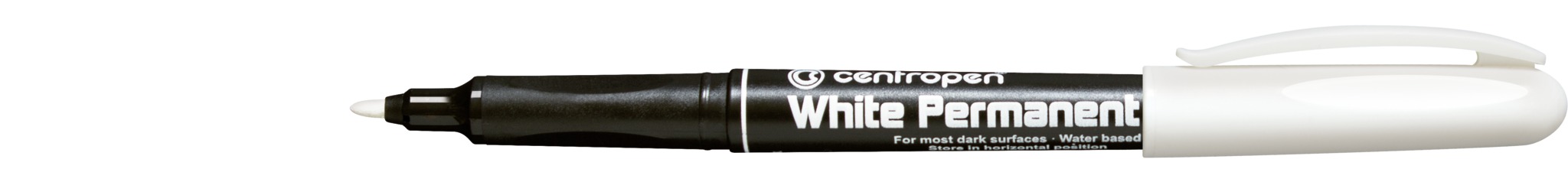 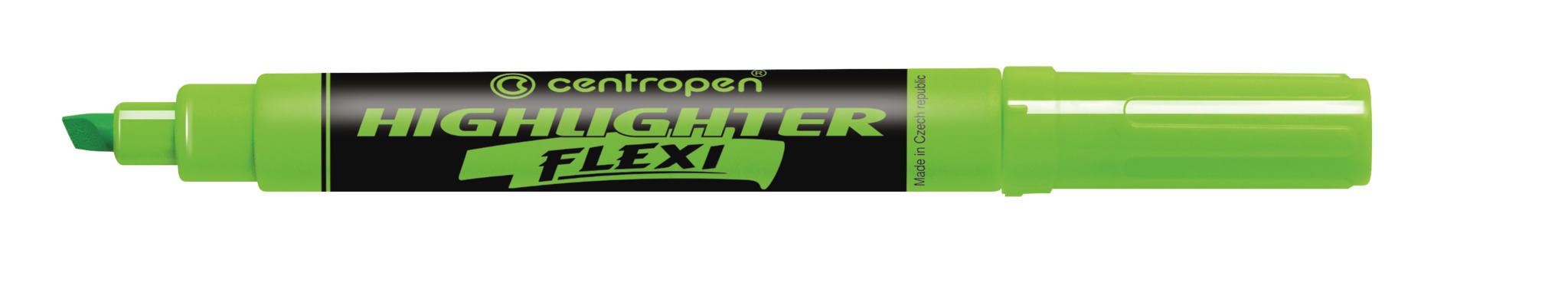 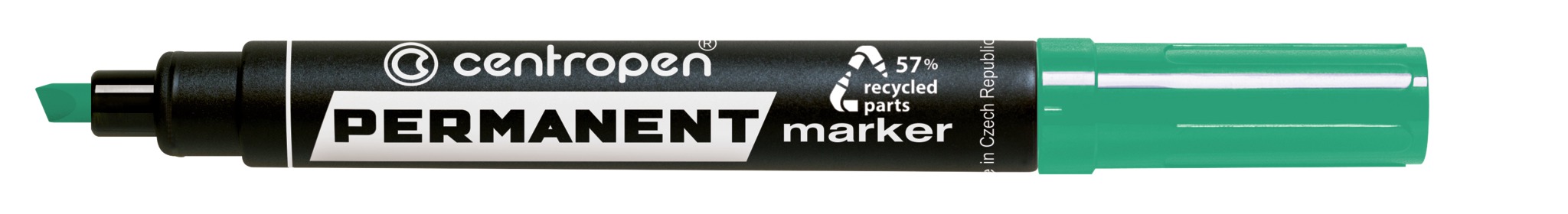 CENTROPEN 
представляє найбільший асортимент маркерів в Україні – 26 видів (128 SKU)
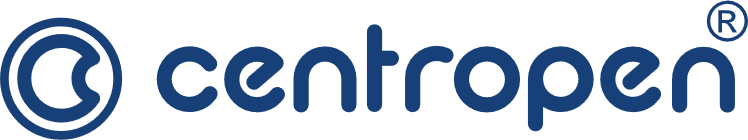 6252 Маркер Highlighter Style
8569 Маркер Board
2670 Маркер Gold&Silver
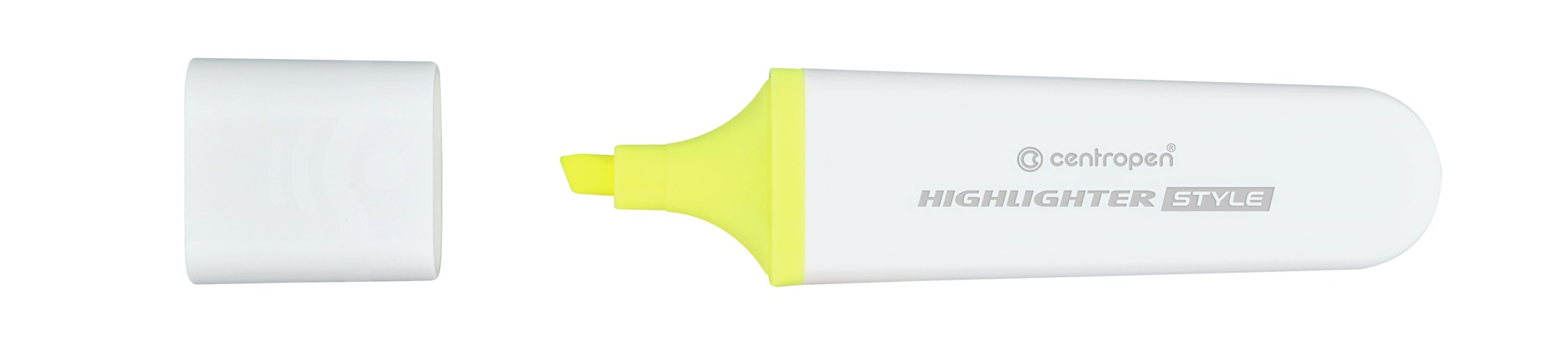 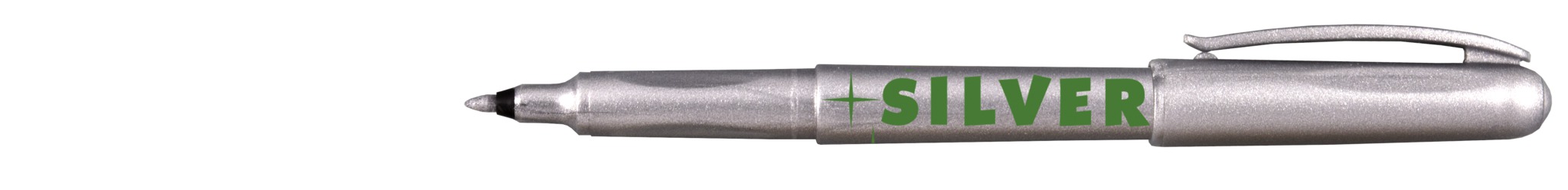 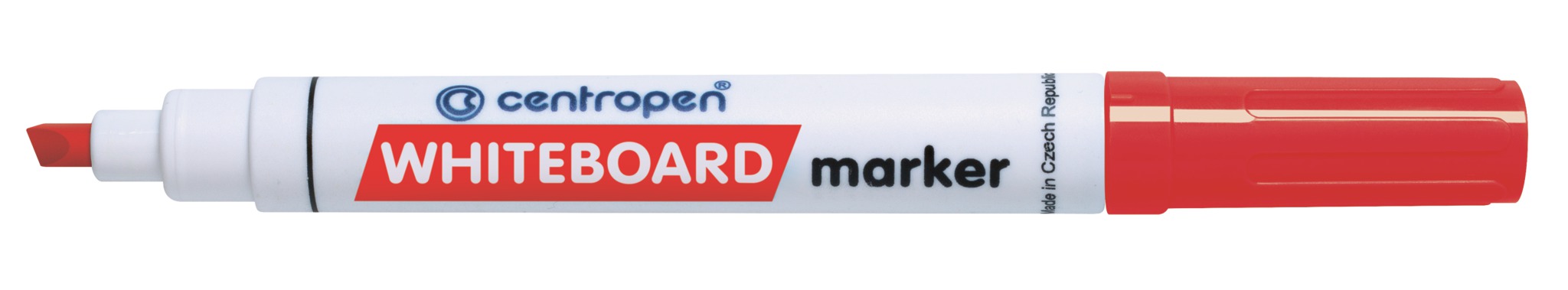 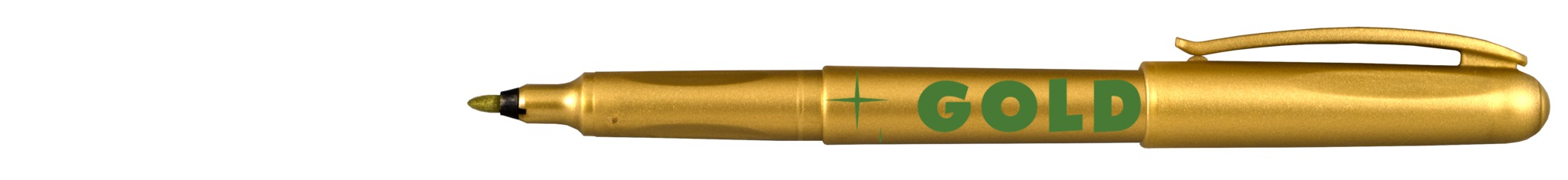 8550 Маркер Flipchart
8722 Маркер Fax
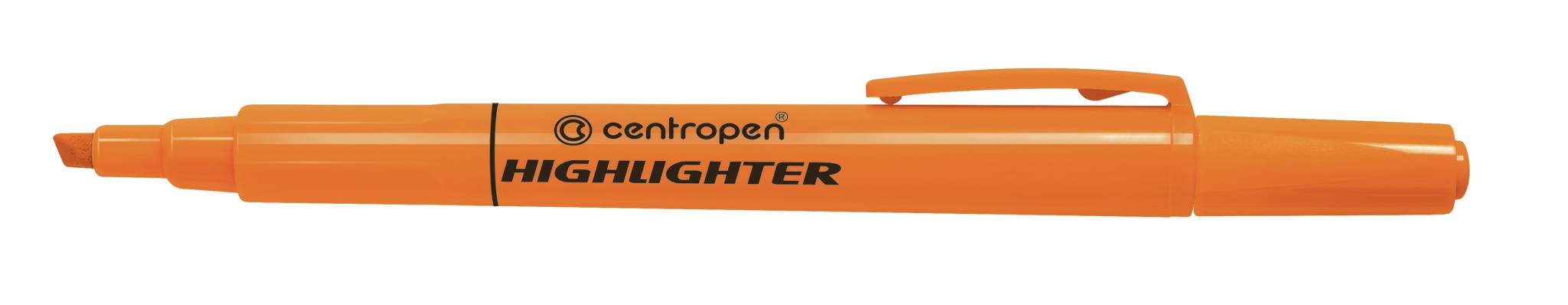 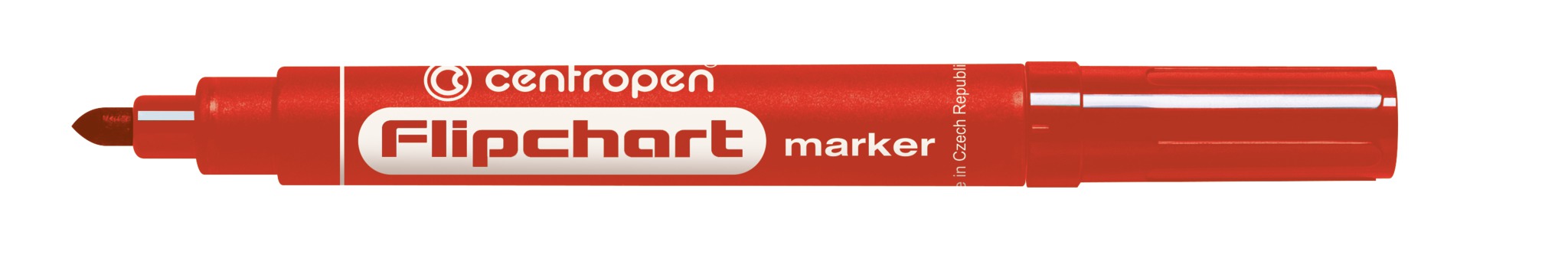 2690 Маркер Gold&Silver
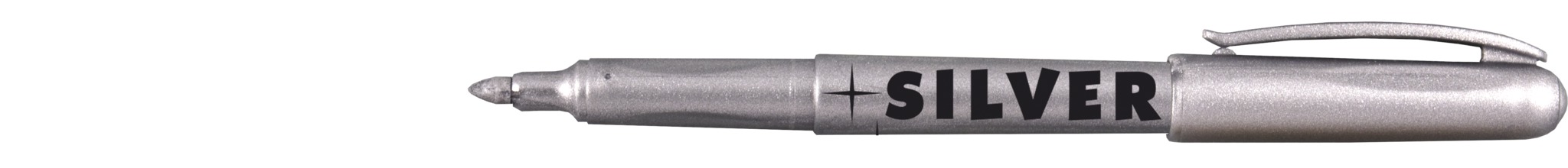 2709 Маркер Board
8560 Маркер Flipchart
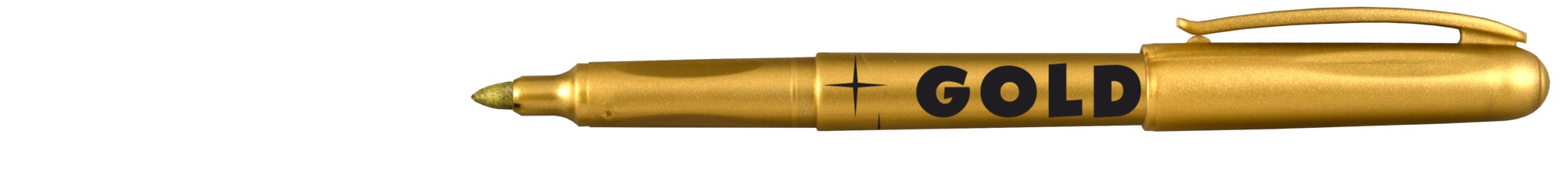 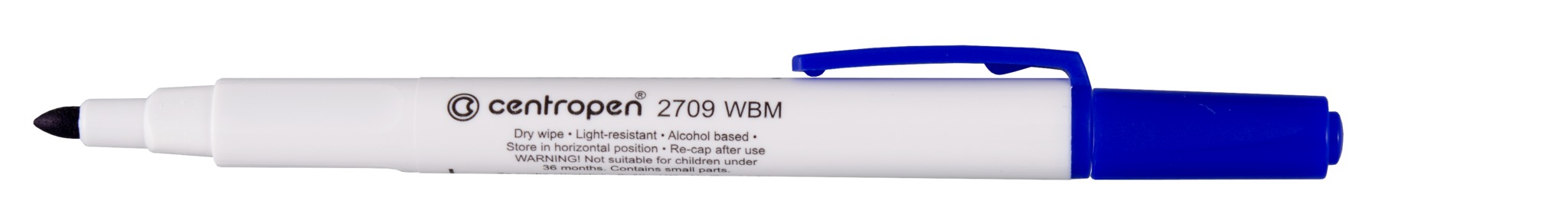 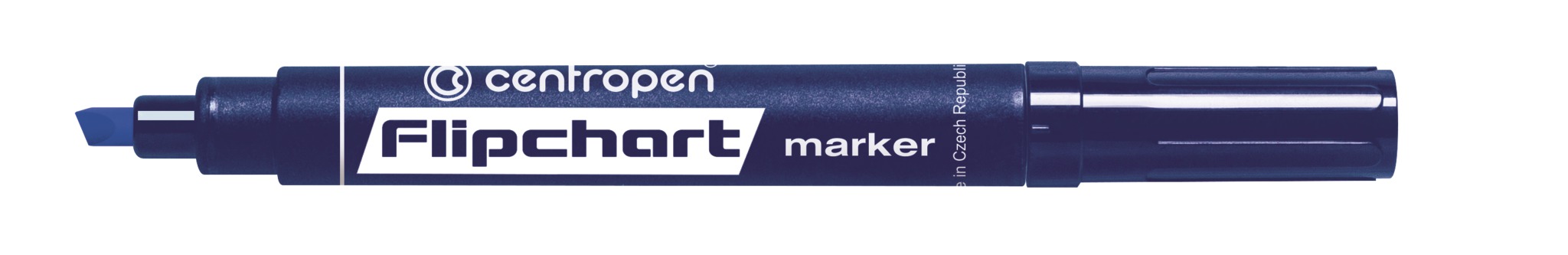 8559 Маркер Board
2739 Маркер Textile
2699 Маркер Security UV-Pen
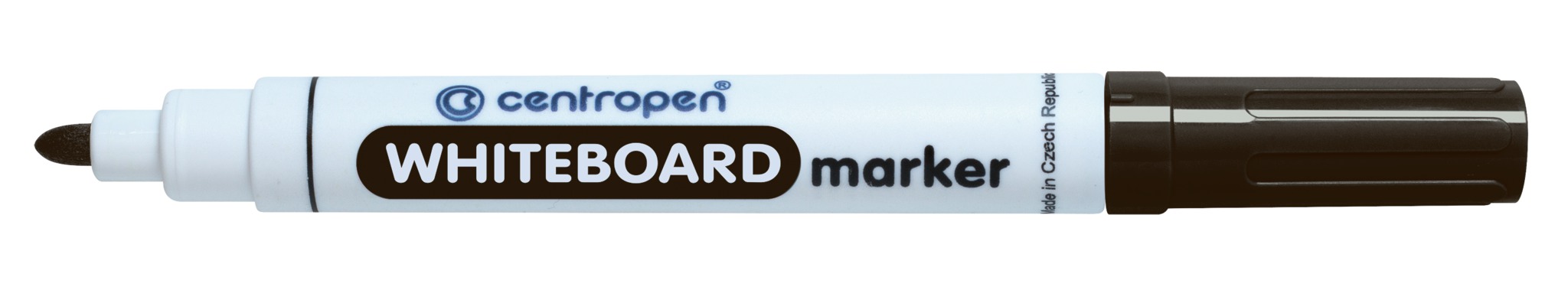 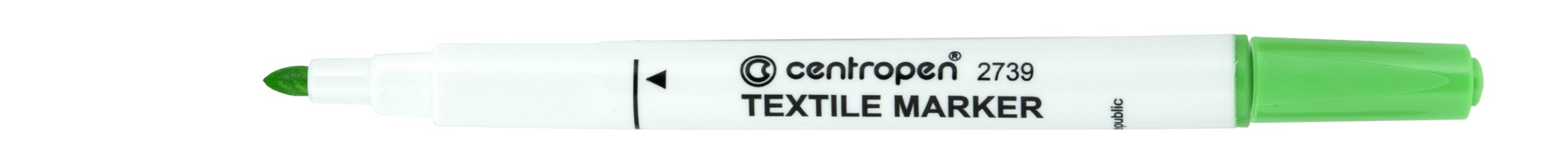 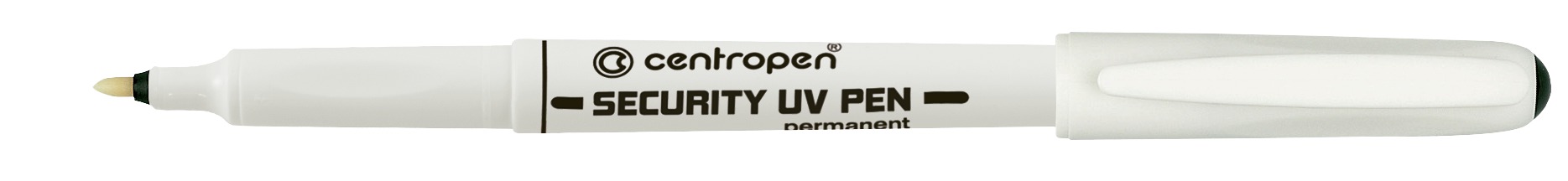 Перманентні маркери CENTROPEN 2846, 8566, 8576 - 
лідери продажів (в шт. та в грн.) в на ринку України серед усіх брендів
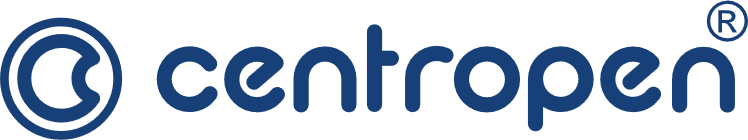 Permanent 
2846
Permanent 
8566
Permanent 
8576
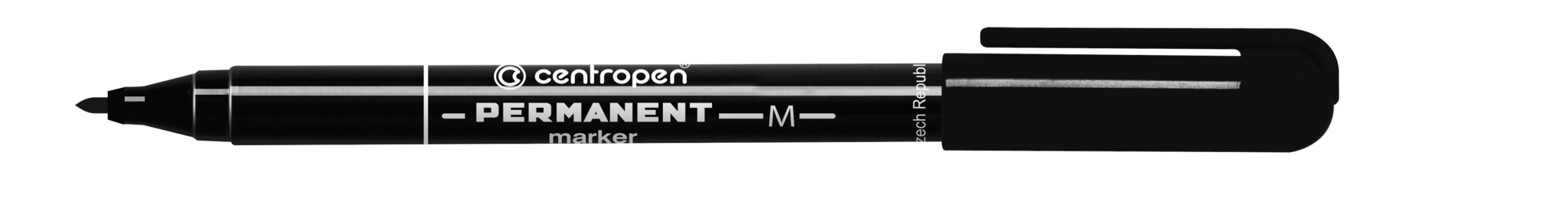 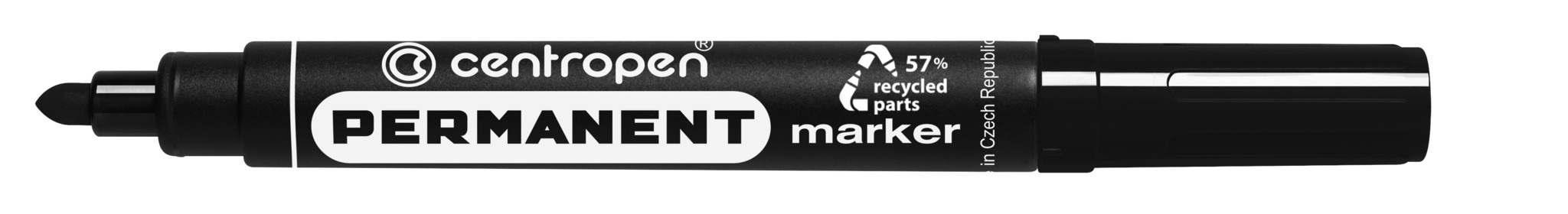 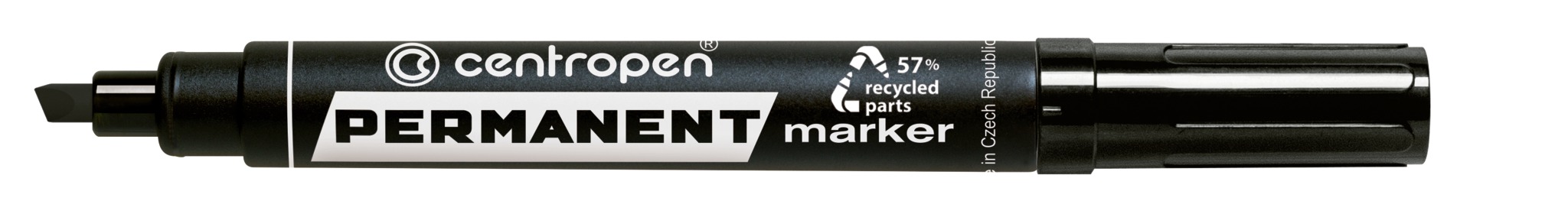 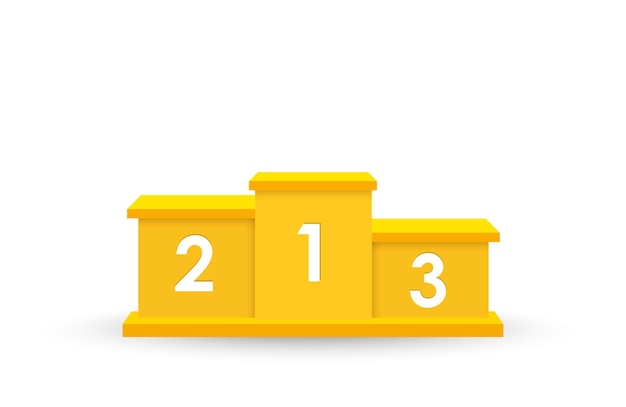 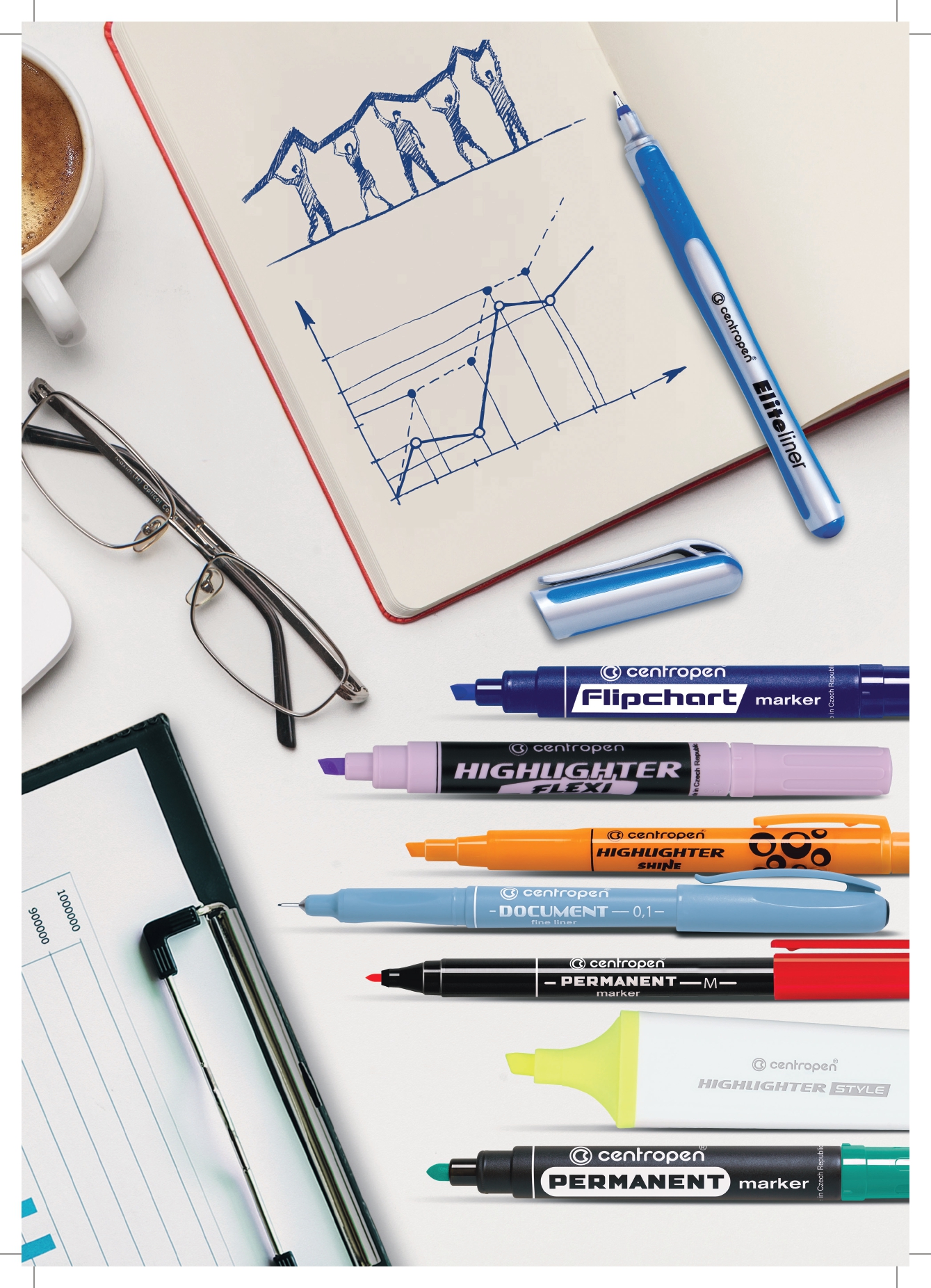 Особливості маркерів CENTROPEN
Міцний корпус із поліпропілену, в якому чорнило довго не висихає

Пишучий вузол стійкий до вдавлювання

Ідеальна функціональність, адже компанія CENTROPEN має великий досвіду у виробництві 

Безпечні, тому що вся продукція Centropen відповідає європейським стандартам якості

Ідеальне співвідношення ціни та якості
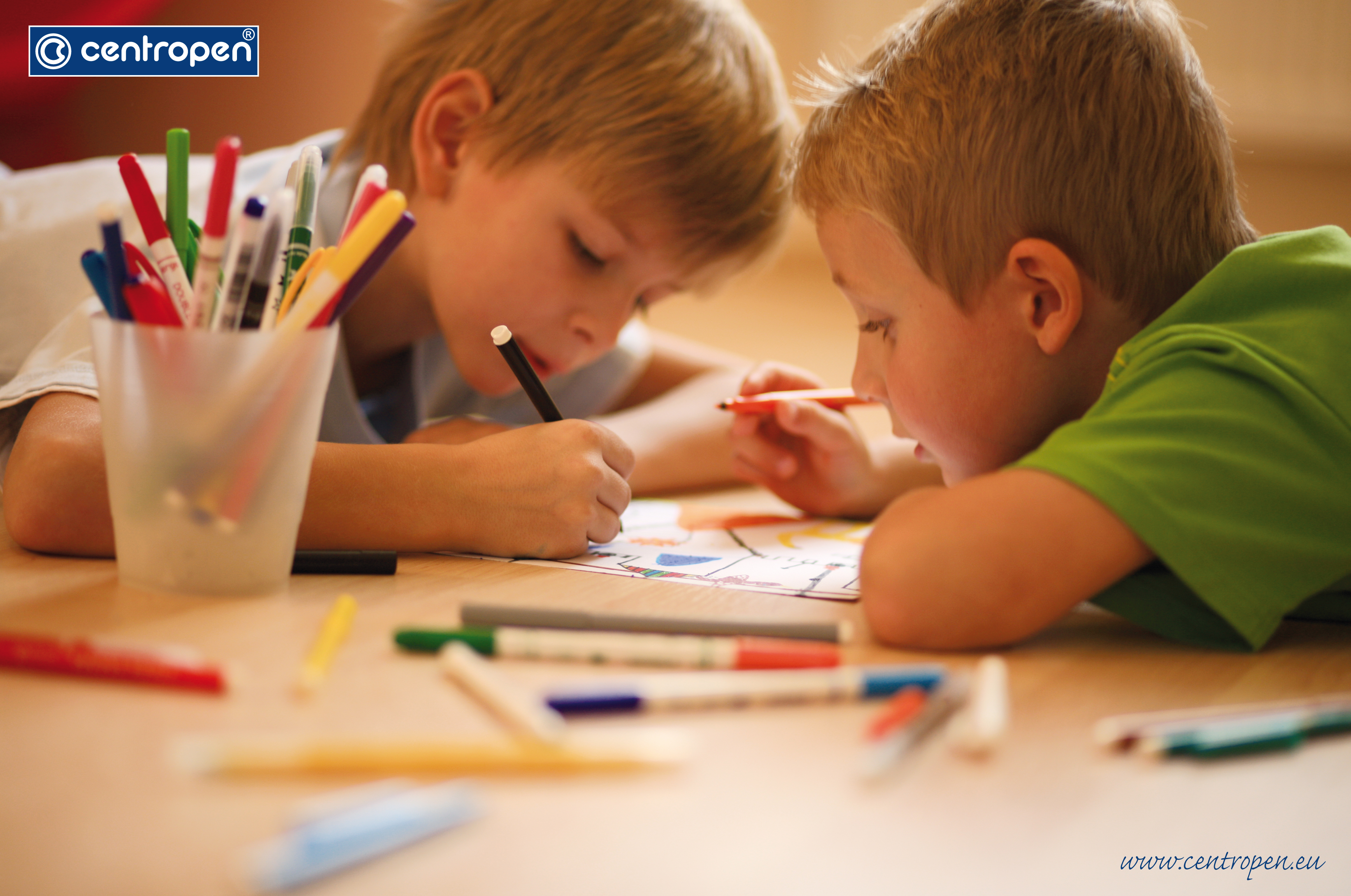 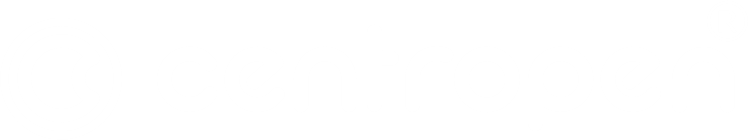 Фломастери №1 в Україні
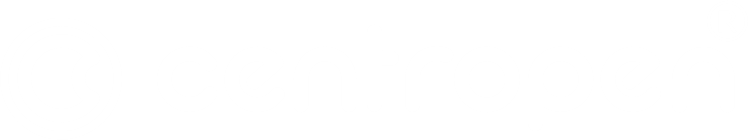 Фломастери №1 в Україні
CENTROPEN 
представляє найбільший асортимент фломастерів в Україні – 15 видів (27 SKU)
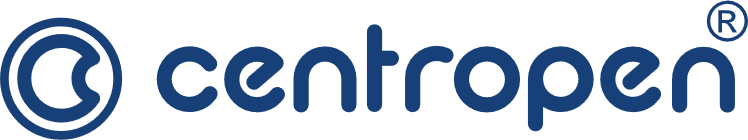 Класичні фломастери
Brush 
Maxi
7550 
Пастельні
Super 
Washable Maxi
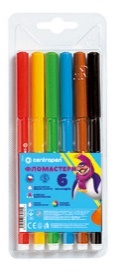 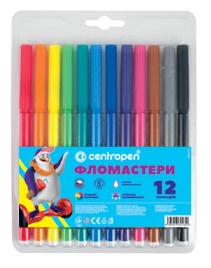 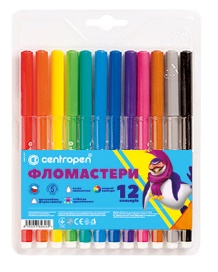 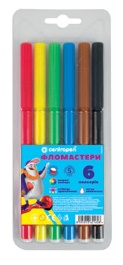 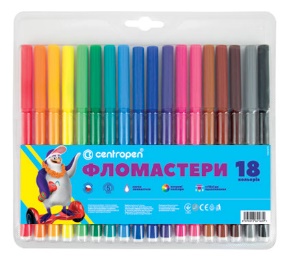 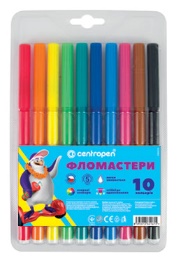 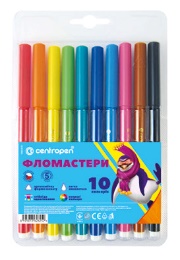 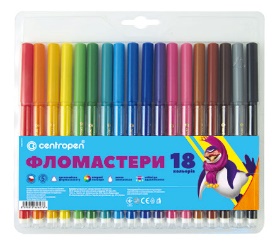 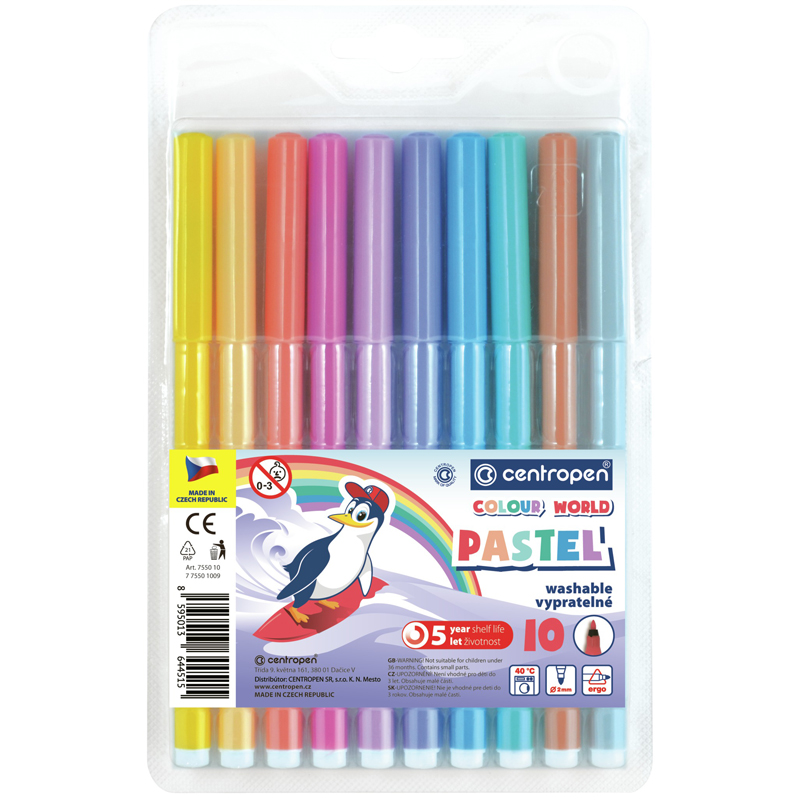 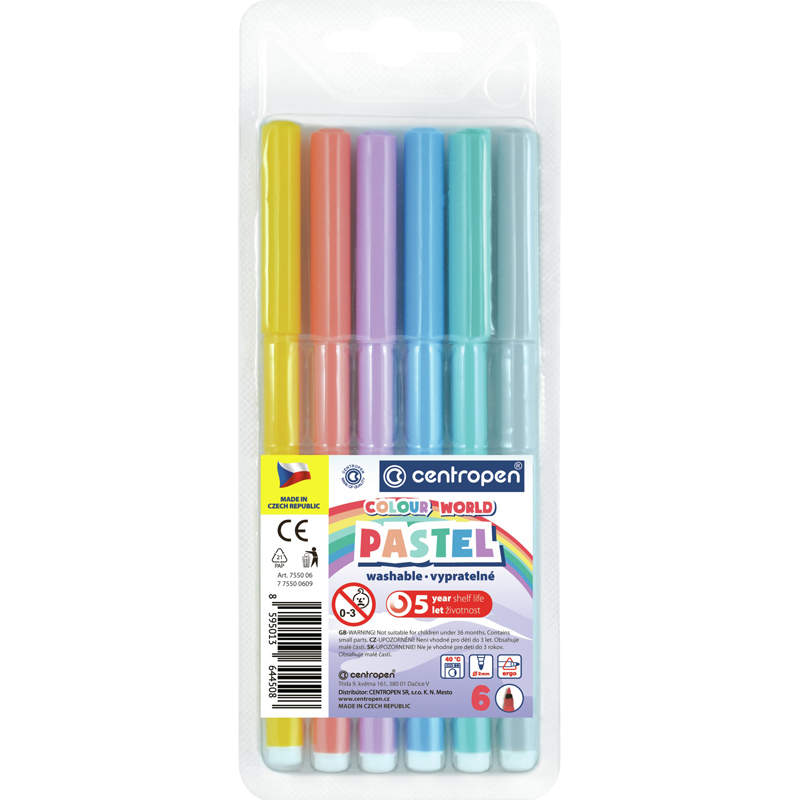 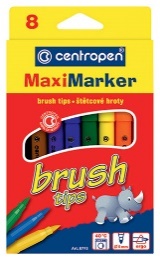 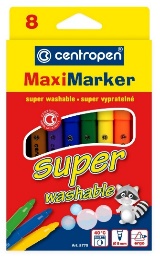 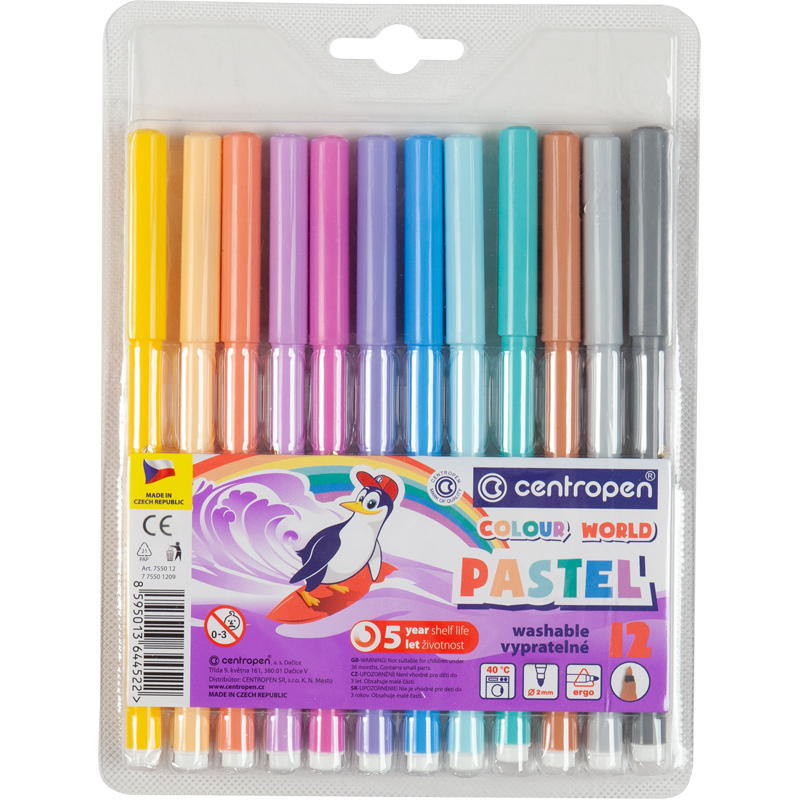 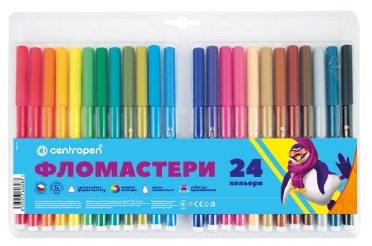 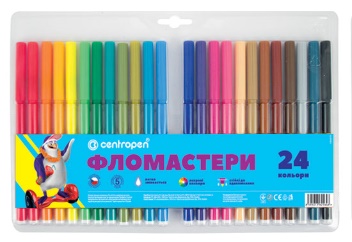 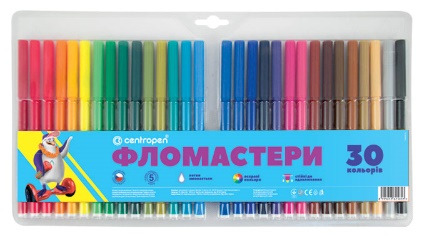 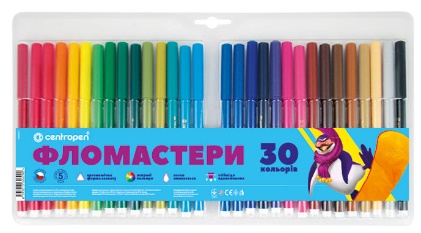 6, 10, 12 кол.
8 кол.
8 кол.
7790 (6, 10, 12, 18, 24, 30 кол.)
7550 (6, 10, 12, 18, 24, 30 кол.)
Серія Perfect
Серія Magic
Duomagic
Super Easy
Eko
Perfumes
AQUARELLE
Magic
Magic Maxi
Perfect Maxi
Just Perfect
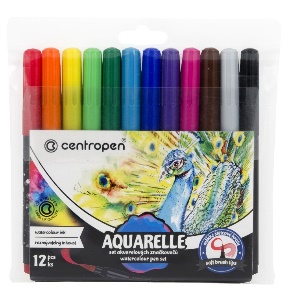 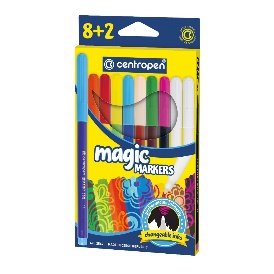 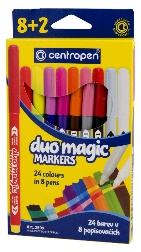 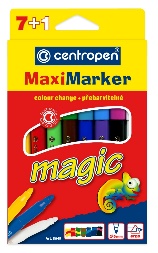 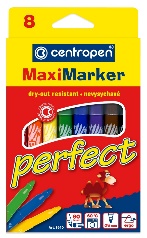 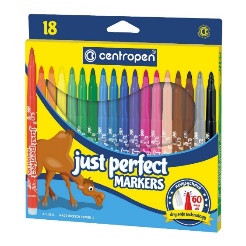 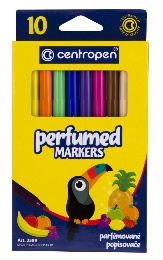 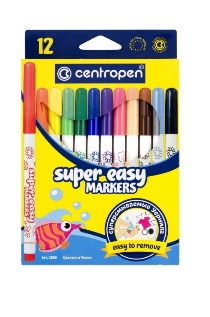 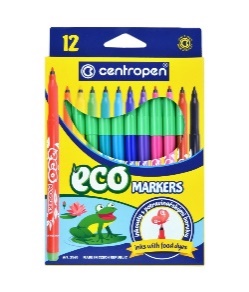 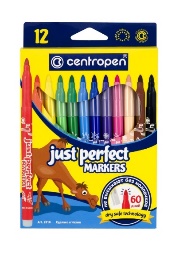 12 кол.
18 кол.
8 кол.
8+2=16 кол.
7+1=14 кол.
8+2=24 кол.
12 кол.
12 кол.
10 кол.
12 кол.
Фломастери CENTROPEN 7790 12 кол.
лідер продажів (в шт. и в грн.) на ринку України серед усіх брендів
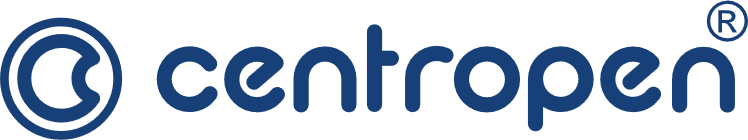 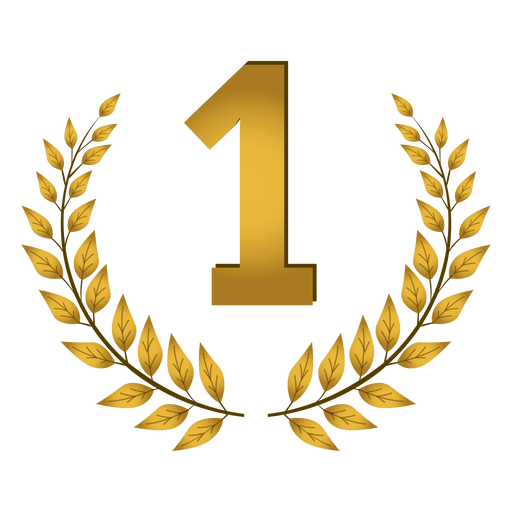 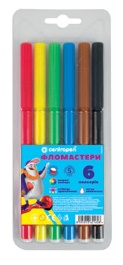 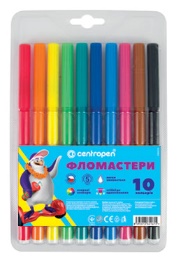 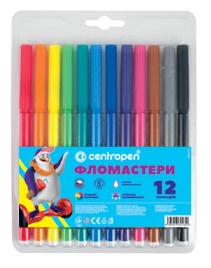 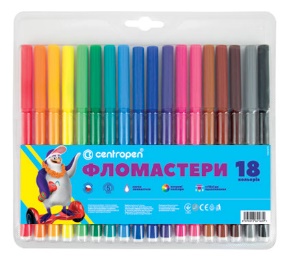 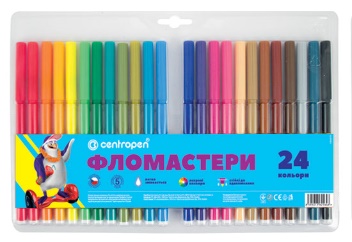 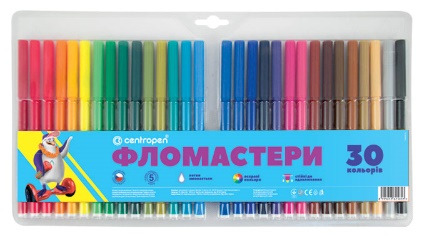 6, 10, 12, 18, 24, 30 кол
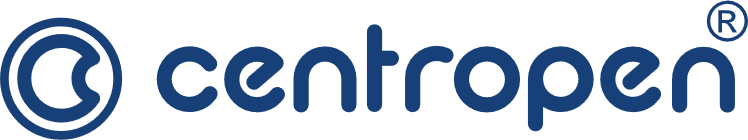 Особливості фломастерів CENTROPEN
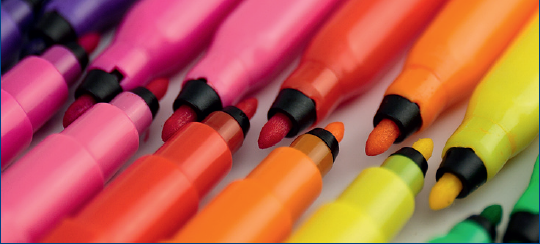 Фломастери служать довго: 
    - не висихають без ковпачка 10 днів
      (серія Perfect – 60 днів)

    - корпус із поліпропілену забезпечує термін
      придатності - до 5 років!
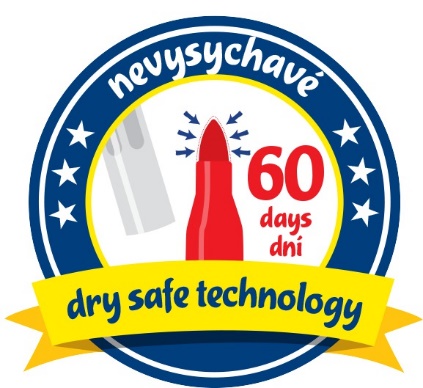 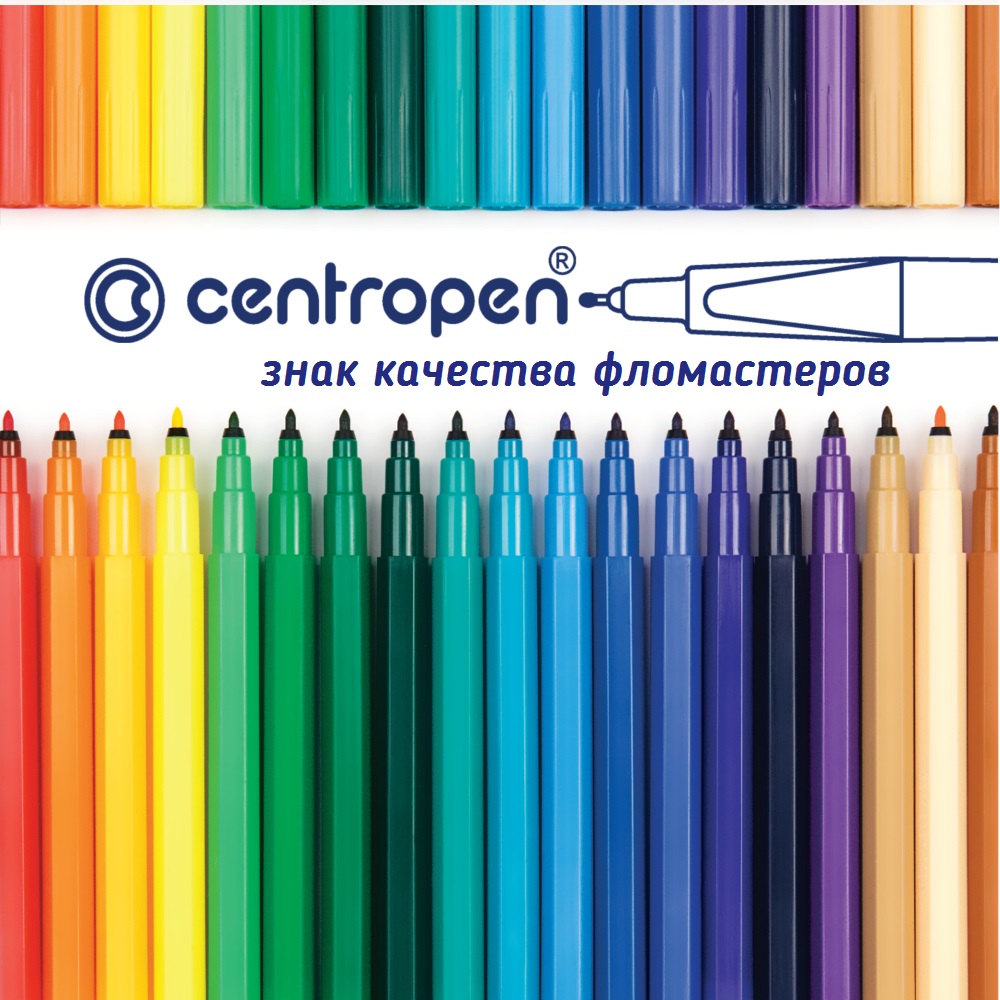 Пишучий вузол надійно зафіксований, що не дозволяє йому вдавлюватися і деформуватися навіть при сильному натисканні. 

     Особливо це важливо для найменших художників,
     які люблять постукати фломастером по паперу.
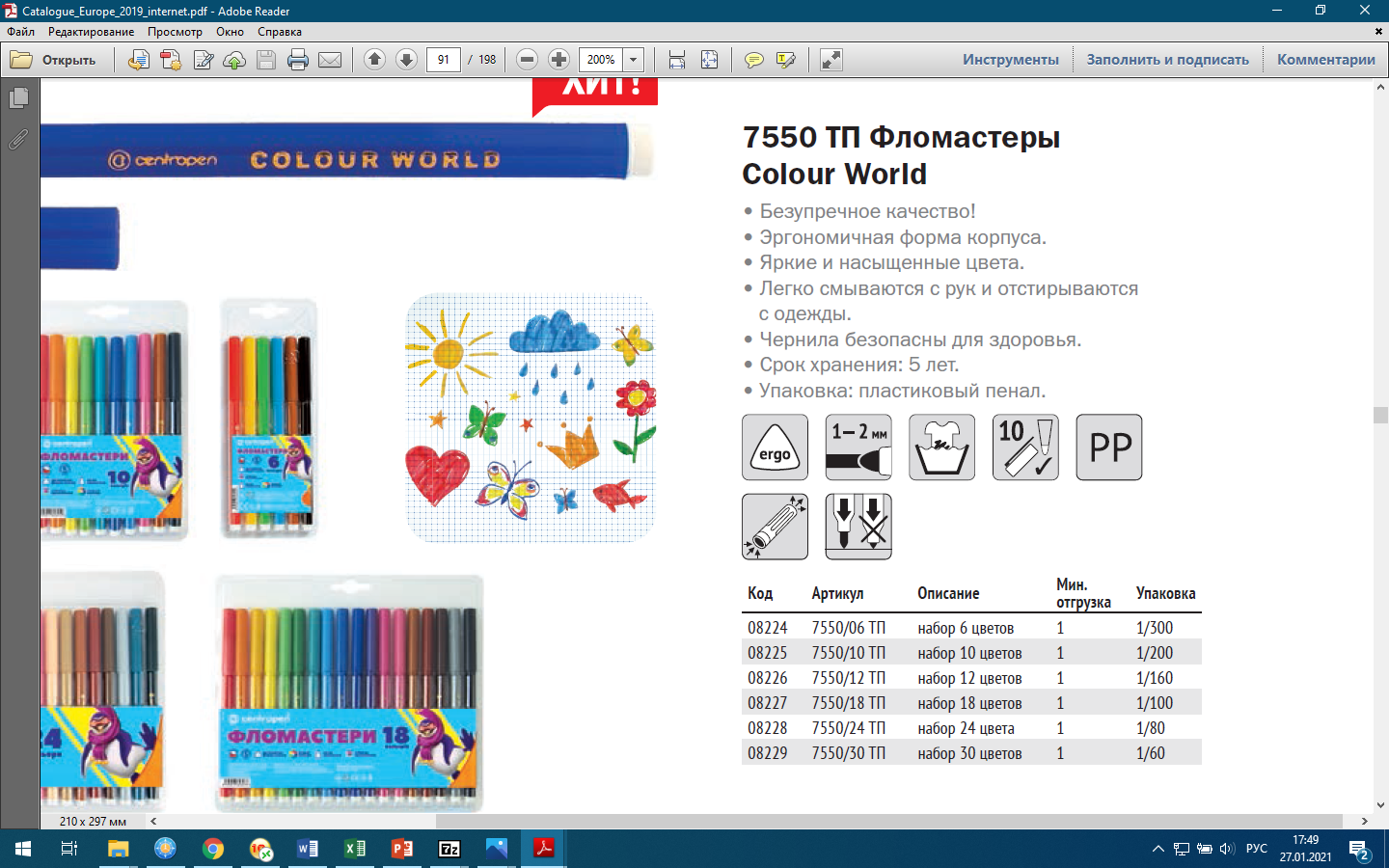 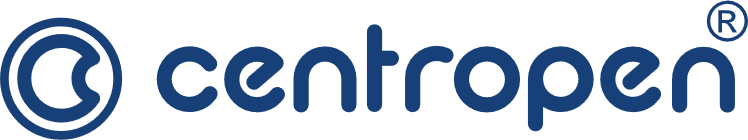 Особливості фломастерів CENTROPEN
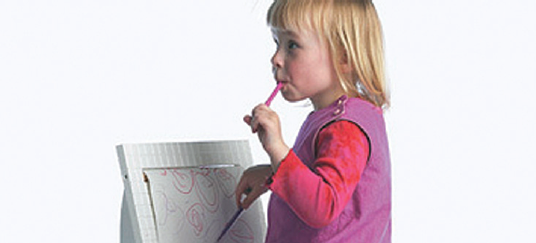 Фломастери безпечні для дітей: 
     відповідають європейським стандартам якості
     (EN-71, ISO 11540, NFS 51-2054)
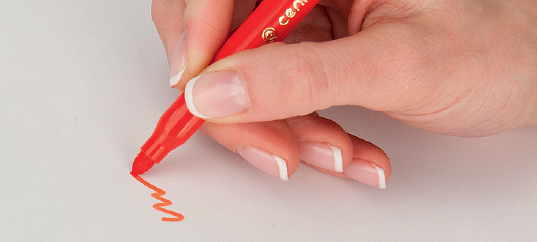 Пишуть яскраво, насичено, м'яко
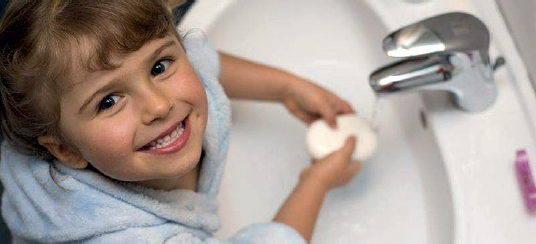 Легко змиваються з рук теплою водою і легко відпираються з одягу
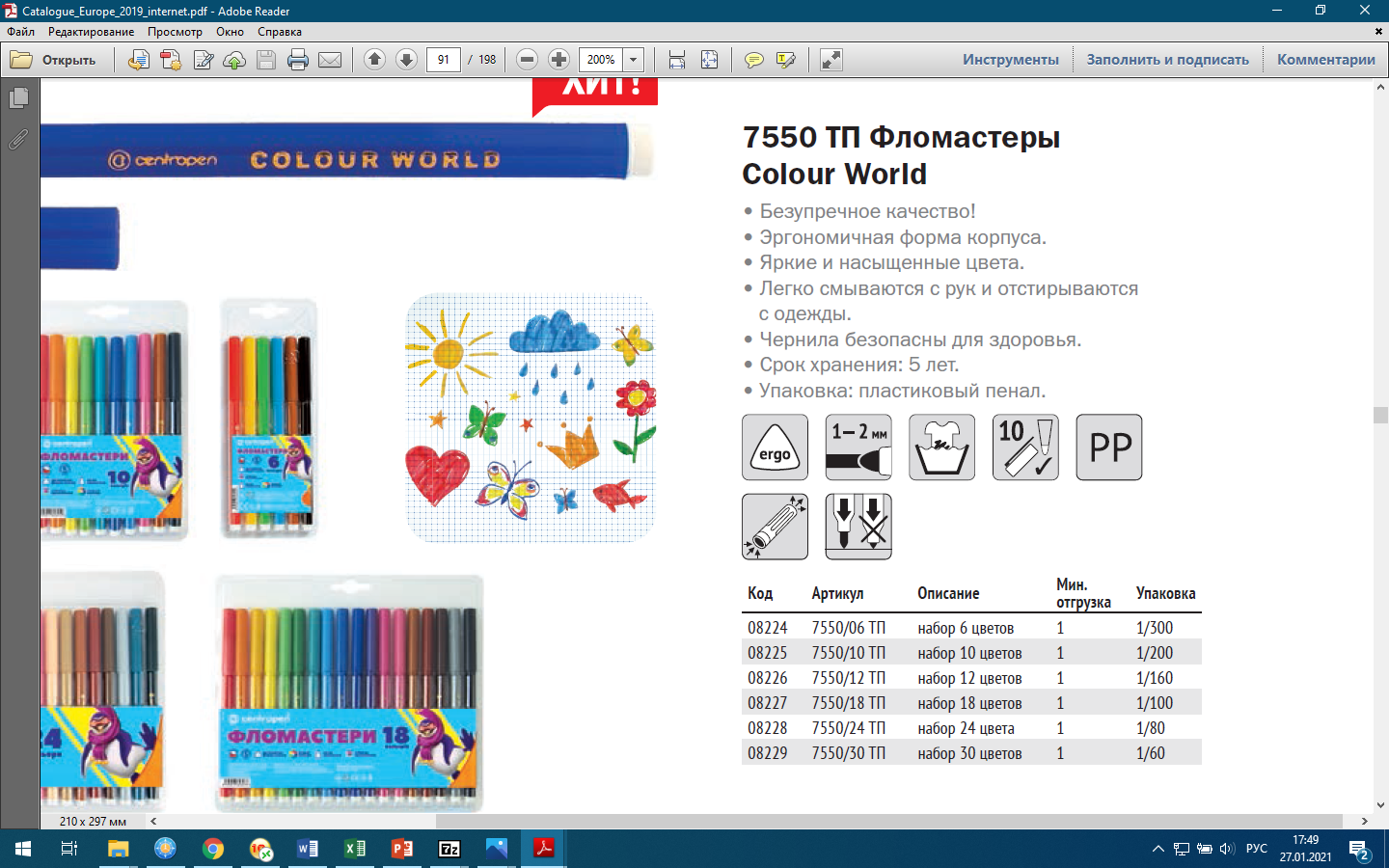 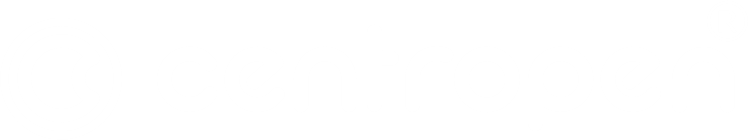 Продукція Centropen — це ідеальна функціональність, сучасний ергономічний дизайн, відповідність європейським стандартам якості і гарантовано довгий термін служби.
Дякую за увагу!